Campaña Nacional de Convivencia Escolar mayo 2 y 3
POR: Yaneth Valero, Referente técnico de prevención de violencias en la escuela, subdirección de Gestión Técnica para la Atención a la Niñez y a la Adolescencia.
Yaneth.Valero@icbf.gov.co
Dirección de  Niñez y Adolescencia
COMITÉS DEPARTAMENTALES QUE SERÁN ACOMPAÑADOS POR PARTE DE DIRETIVOS DEL ICBF Y MEN. (Esta corresponde a una propuesta inicial, está sujeta a cambios)
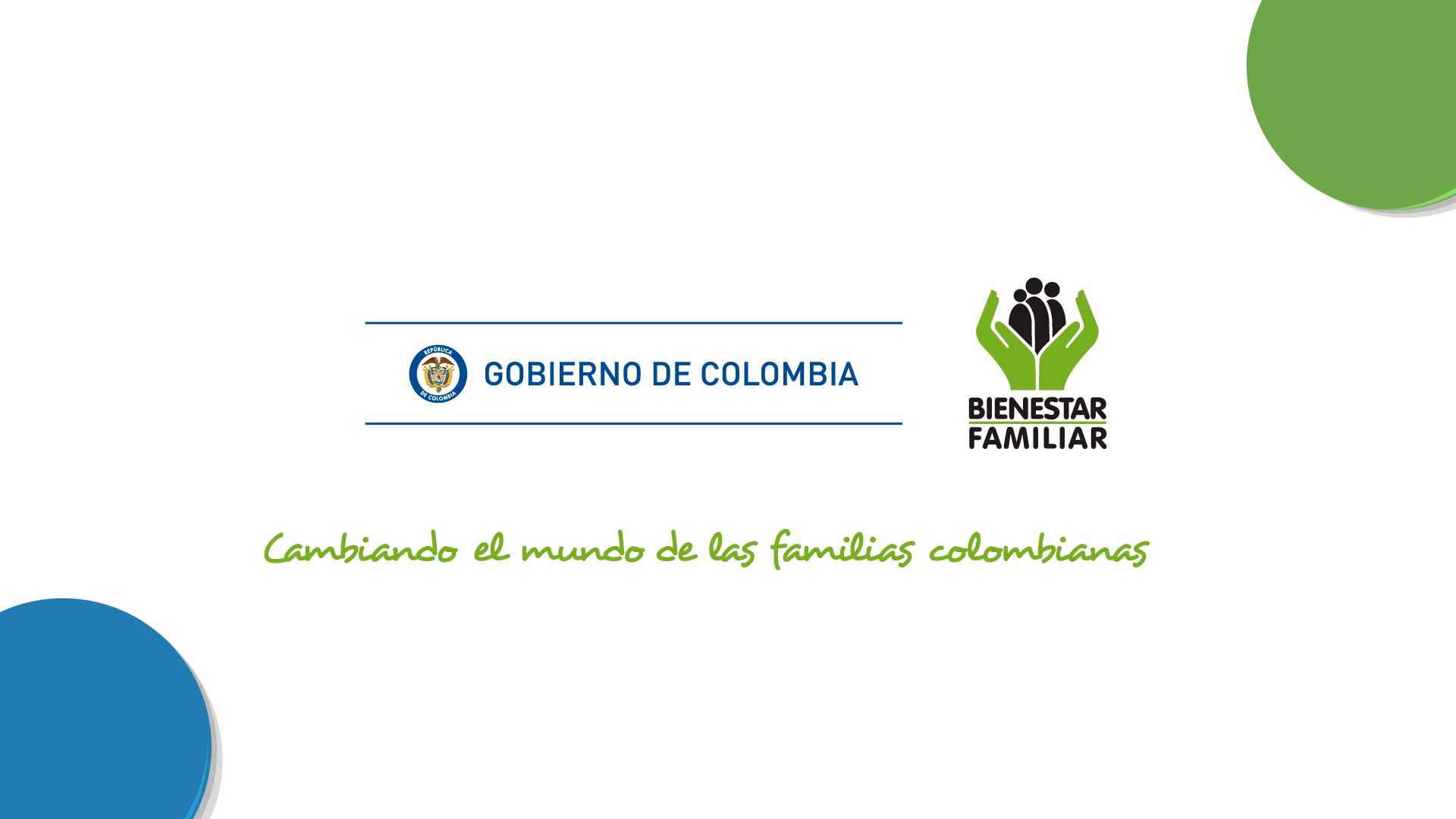